Проведение Пасхальной недели в ГБДОУ №140 «Аистенок»
Презентацию выполнила воспитатель подготовительной группы Багинян Елена Михайловна.
Цель:
помочь детям в освоении понятий собственной национальной культуры, которая базируется на православных ценностях.
Задачи:
 воспитывать художественный вкус детей, любовь и уважение к своей стране и истории русского народа;
развивать творческие способности детей;
побуждать детей для активном участии в драматизации сказки;
привлечь родителей для активного участия в подготовке и проведении  мероприятия.
Дети и родители с большим желанием откликнулись на организацию Пасхальной выставки в ГДОУ
Чтение стихотворений: «К нам пришел Праздник праздников лучший…»
Драматизация сказки «В гостях у Солнышка»
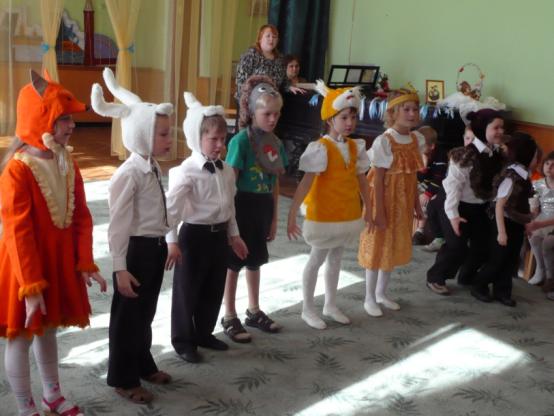 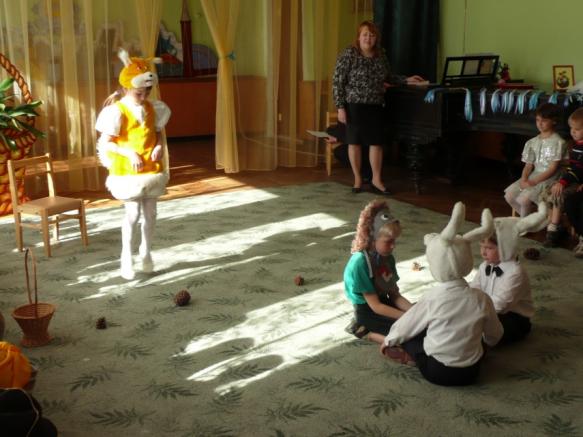 Танец «Пастушек» группа №7,	    «Дружба» группы №5, №8.
Благодарим родителей за активное участие в проведении праздника, в подготовке костюмов и в выставке пасхальных работ.
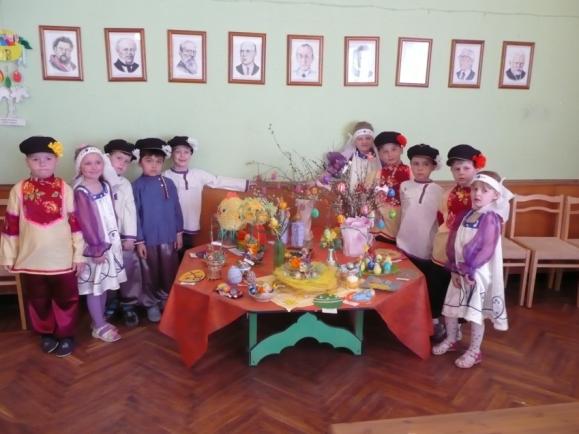 Все участники Пасхальной выставки были награждены депутатами Муниципального Образования поселка Левашово.